Moodle e-voting : Make them act!
WHAT is it?

Moodle e-voting module enabling students to vote via their smartphone/laptop. Results displayed on a dynamic graph.

E-voting can be used in class to check knowledge during the course or to animate theoretical presentations.
Extraire une image de la vidéo vers 1:11 où on voit les mains des étudiants voter
WHY using it?

No installation, anonymous vote

Animate large class audiences or distant learning session

Increases interactions between "Professors-Students".

supports flipped class activities
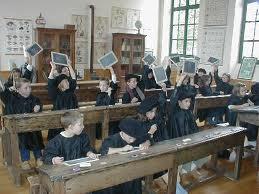 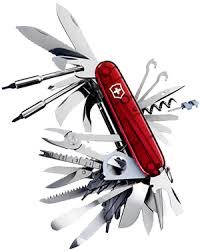 Pedagogy
Flipped class
Initial concepts
Build on social habits
Ask questions affirming a scientific truth linked to the taught topic and observe how the students validate it
Ask questions on any topics (tastes, expectations, course evaluation, taught topics,recall knowledge, etc.)
Propose questions after a brief presentation
Students vote individually, discussion in pairs, 
Re-launch the quiz
comment on the progression of the results.
Compare voting results : semesters, specific questions, years
Watch a demo

 < qrcode contenant le lien vers la vidéo https://tube.switch.ch/videos/618dc811>
HOW to install it ?

Step 1 : 	Inform your Moodle manager
	The module is available here: 	https://moodle.org/plugins/mod_evoting

Step 2 :	Let him-her deploy it in your school Moodle 
	environment

Step 3 : 	Create an evoting activity as every Moodle	activity

Step 4 : 	Use it 

Step 5 : 	Enjoy your students feedbacks
TRY IT

<qrcode vers : https://cyberlearn.hes-so.ch/mod/evoting/view.php?id=886884>
WHO built it?

E-learning Center HES-SO Cyberlearn
Switzerland